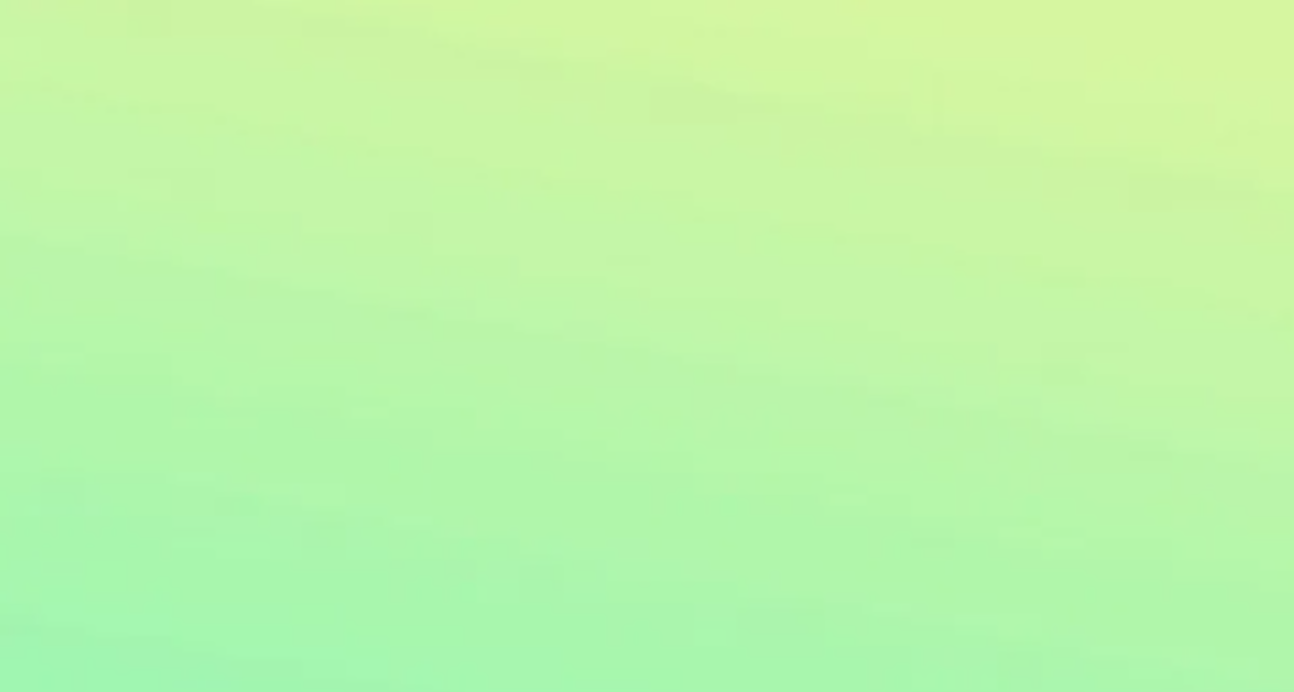 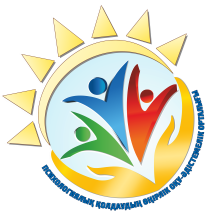 КГУ «РЕГИОНАЛЬНЫЙ УЧЕБНО-МЕТОДИЧЕСКИЙ ЦЕНТР ПСИХОЛОГИЧЕСКОЙ ПОДДЕРЖКИ» УПРАВЛЕНИЯ ОБРАЗОВАНИЯ АКИМАТА КОСТАНАЙСКОЙ ОБЛАСТИ
ПАМЯТКА 
«Травля в школе» 
(для учащихся)
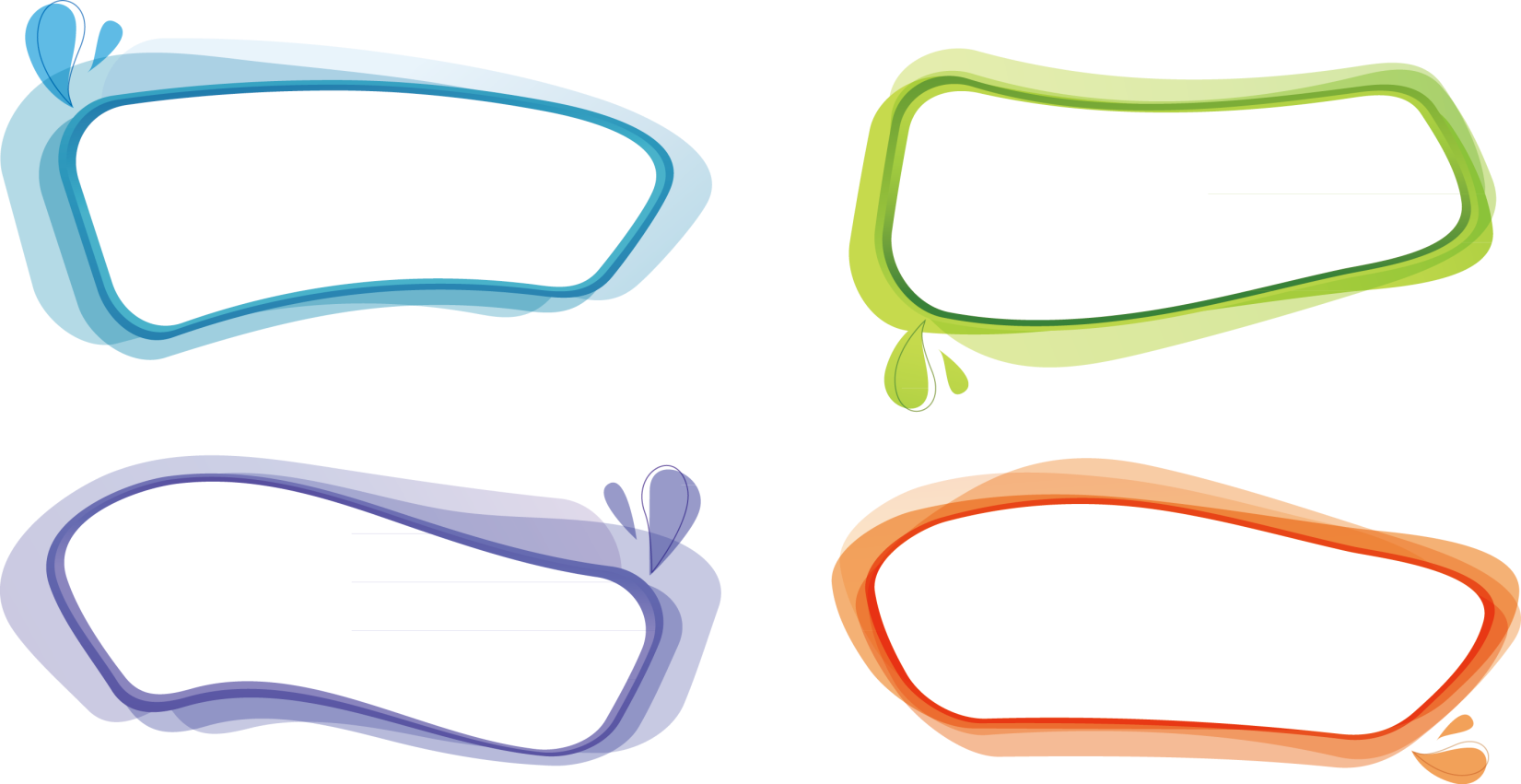 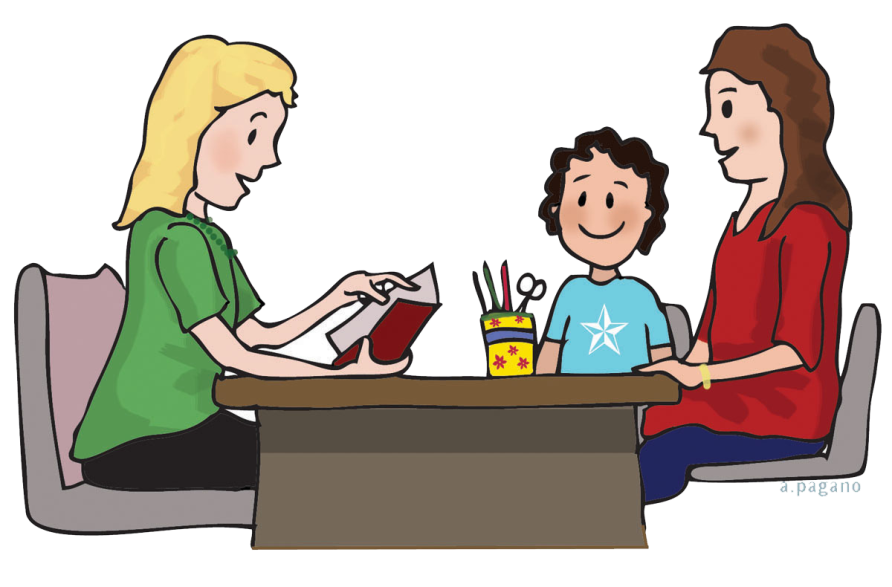 Рассказывать о случаях буллинга взрослым, которым доверяешь, — правильно, это не стукачество.
1
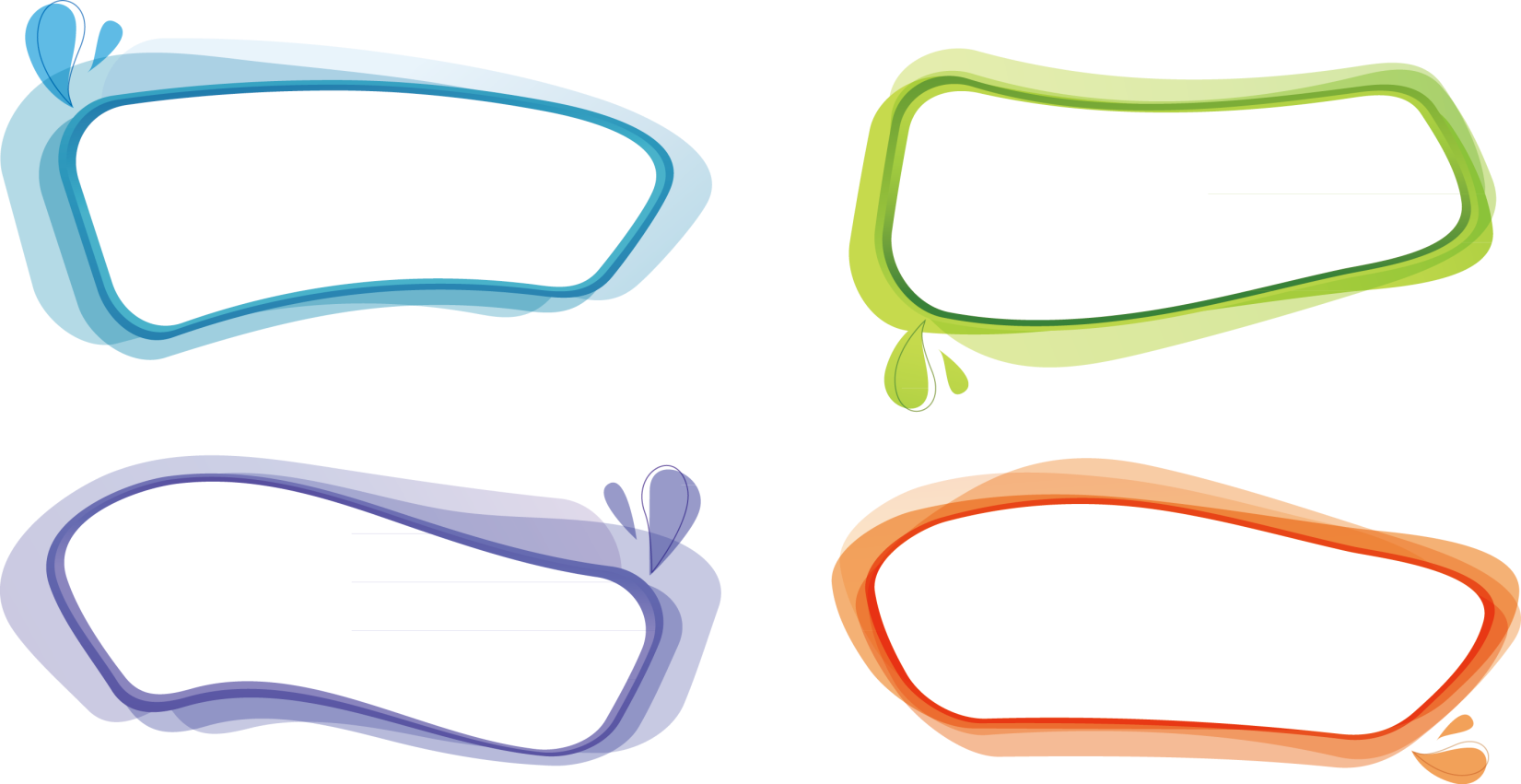 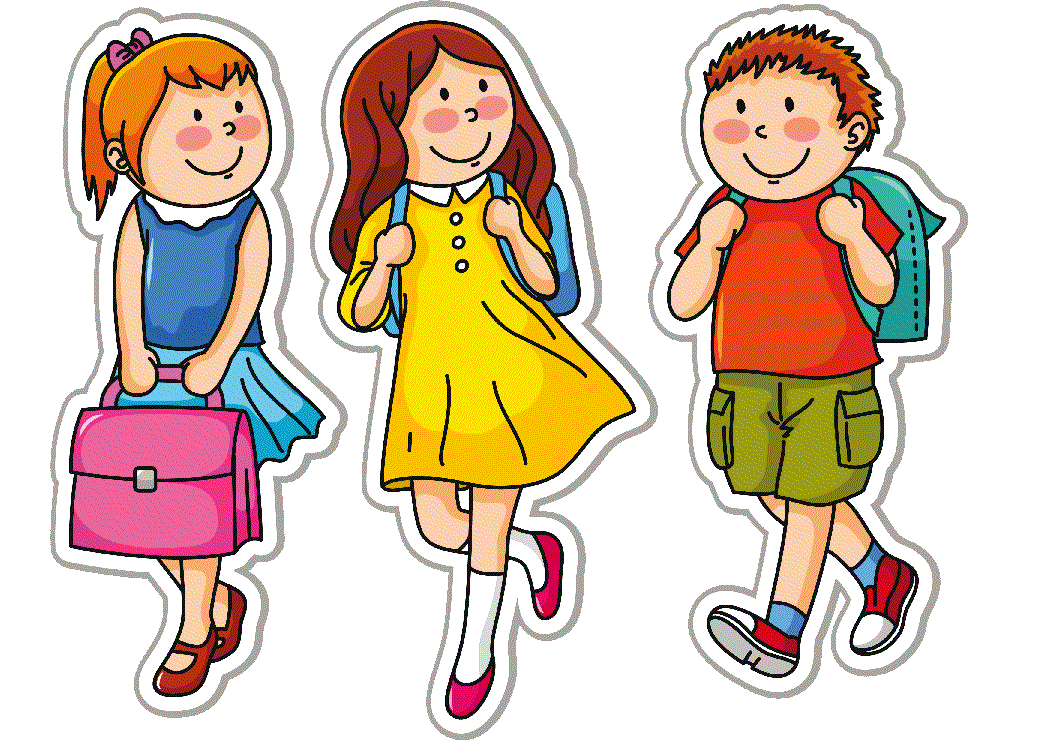 Нужно укреплять самооценку и вести себя уверенно. Быть настойчивым и сильным (хотя бы внешне).
2
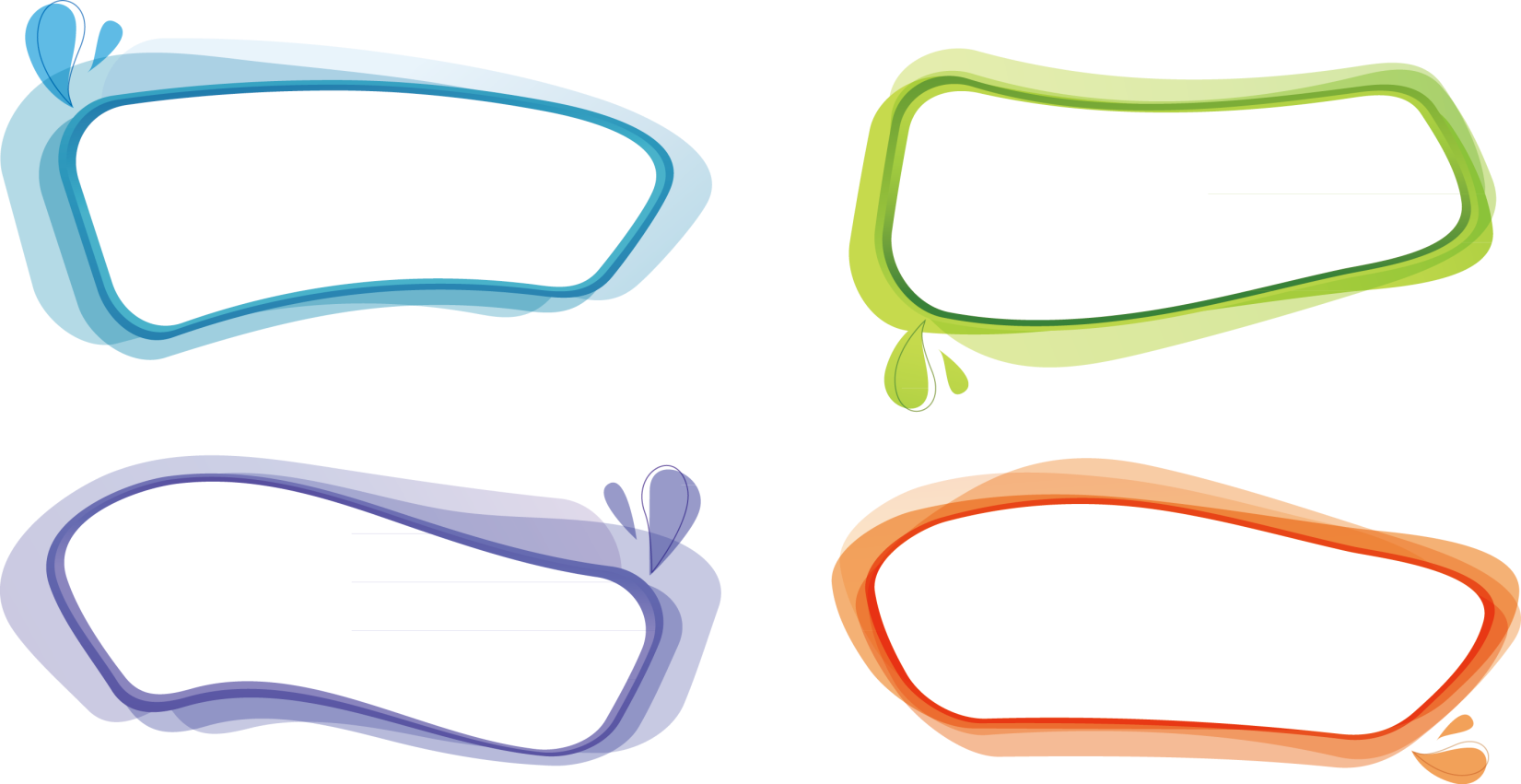 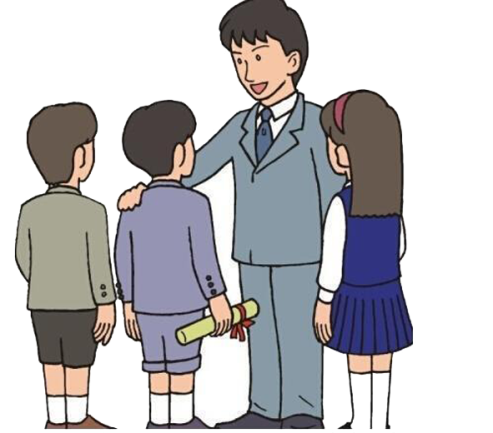 Необходимо избегать ситуаций, в которых возможна травля, и отклонять предложения поучаст-вовать в ней.
3
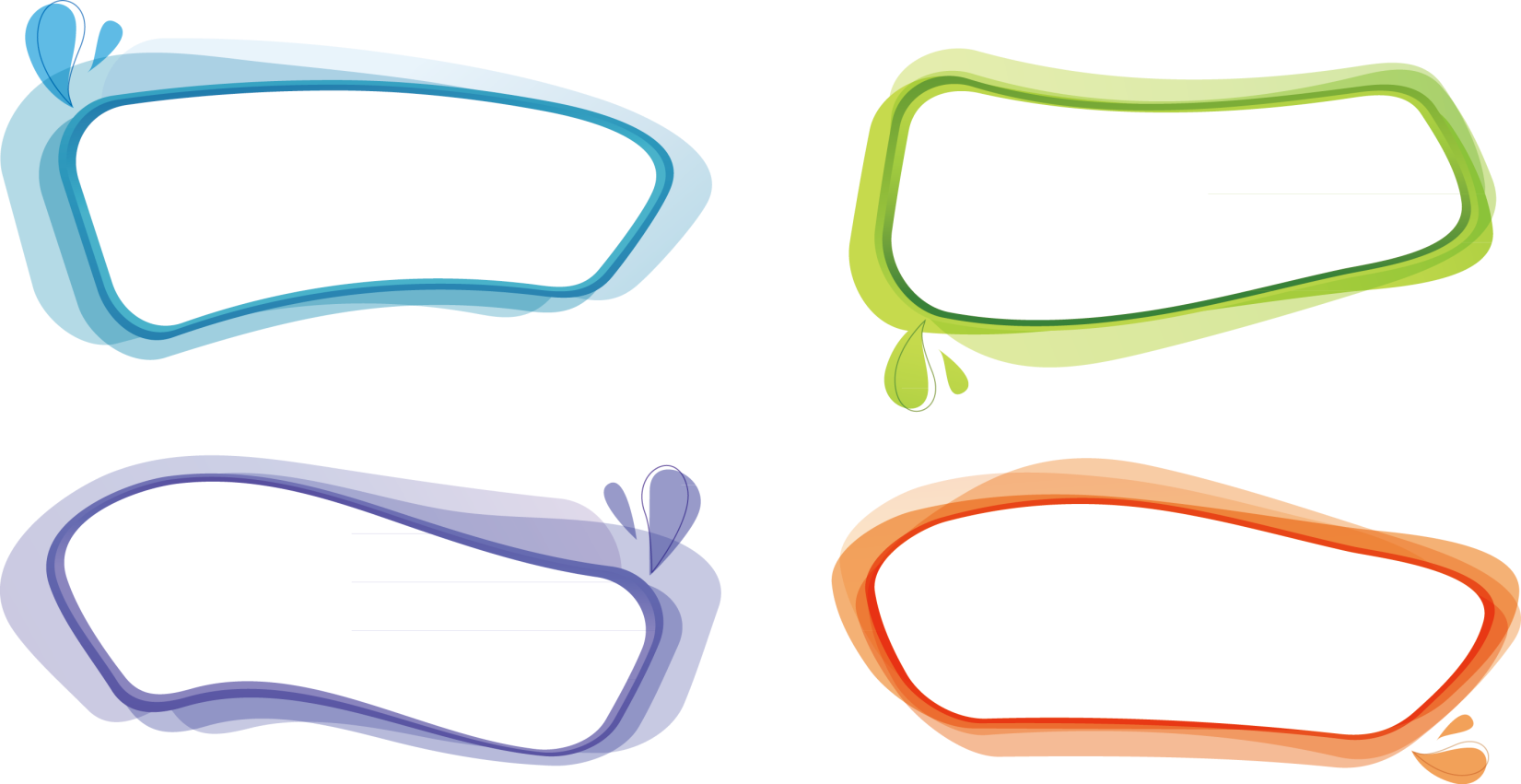 Если стал свидетелем насилия, нужно немедленно привести кого-то из взрослых или посоветовать жертве пойти за помощью к родителю или учителю
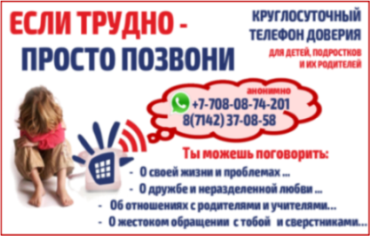 4
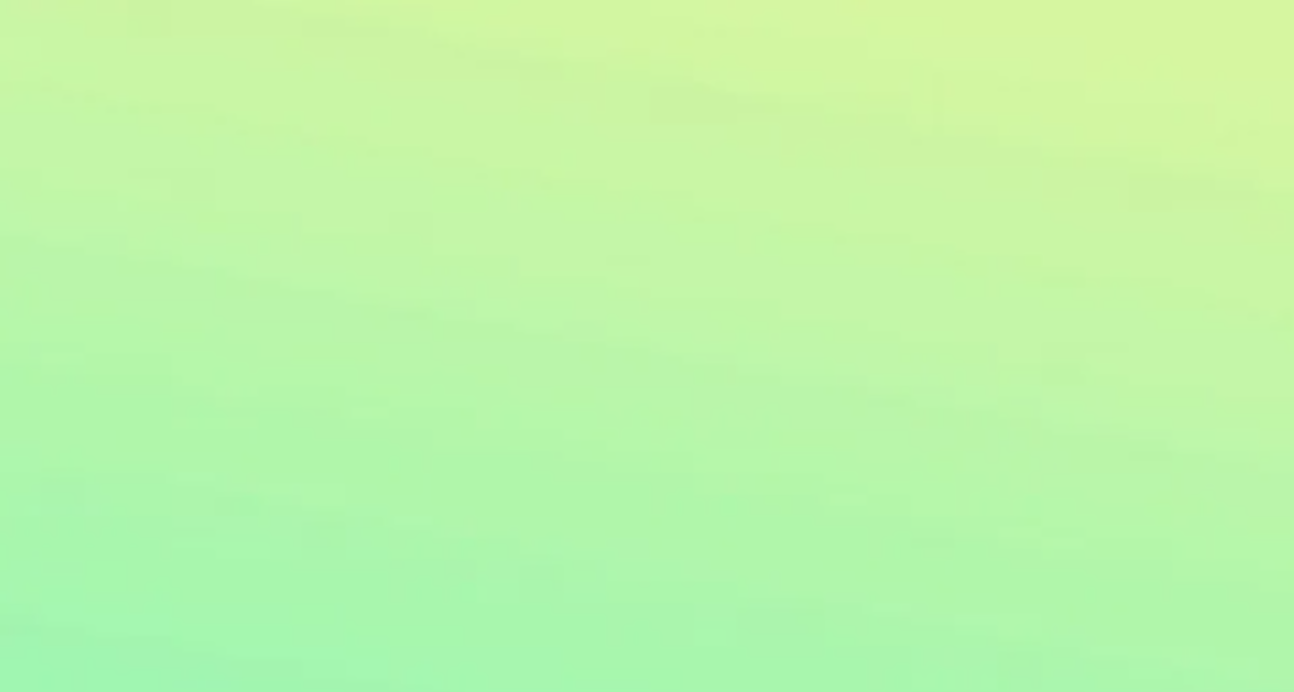 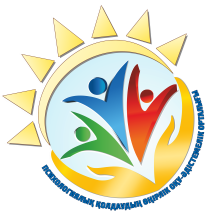 ҚОСТАНАЙ ОБЛЫСЫ ӘКІМДІГІ БІЛІМ БАСҚАРМАСЫНЫҢ «ПСИХОЛОГИЯЛЫҚ ҚОЛДАУДЫҢ ӨҢІРЛІК ОҚУ-ӘДІСТЕМЕЛІК ОРТАЛЫҒЫ» ККМ
ЖАДЫНАМА 
«Мектептегі қорлау» 
(оқушыларға арналған)
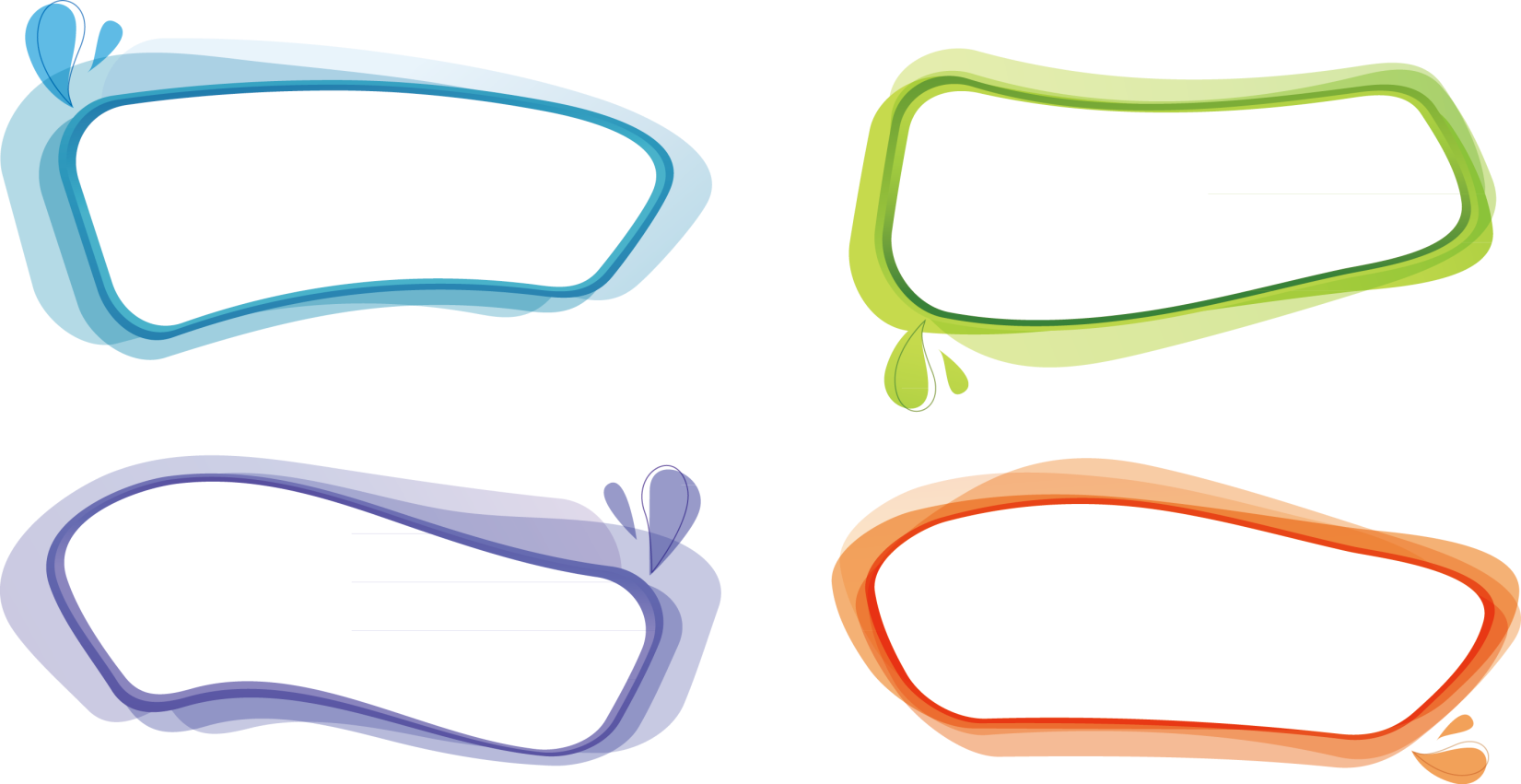 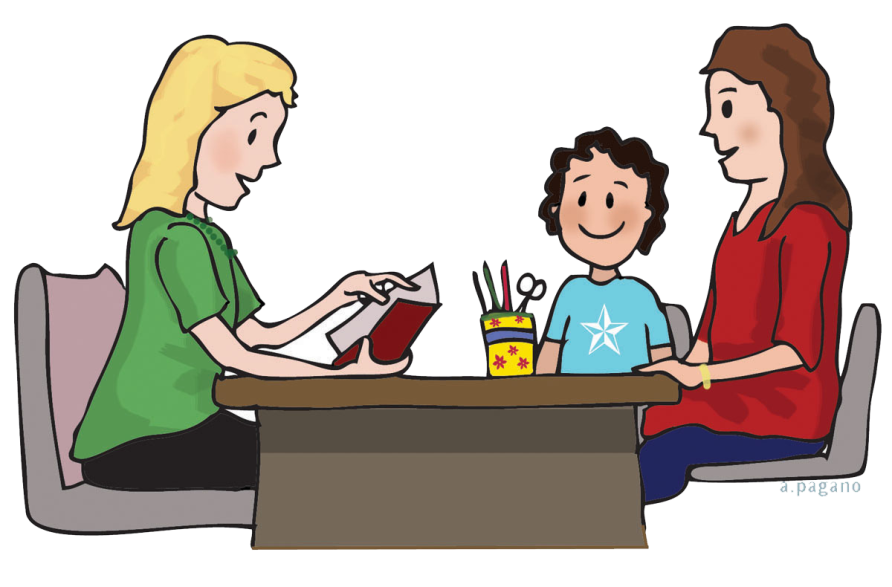 Сіз сенетін ересектерге буллинг жағдайлары туралы айту дұрыс, бұл ұру емес.
1
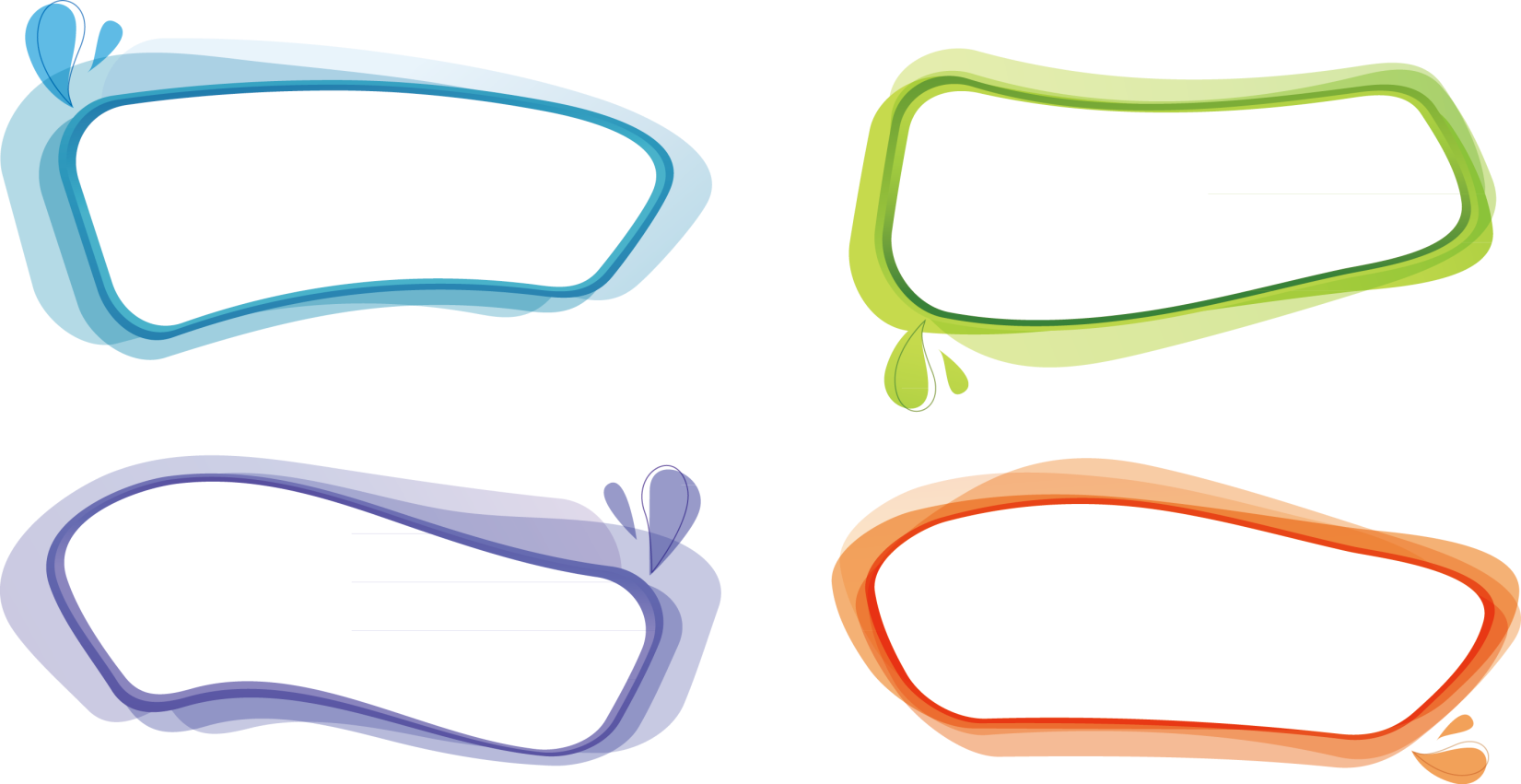 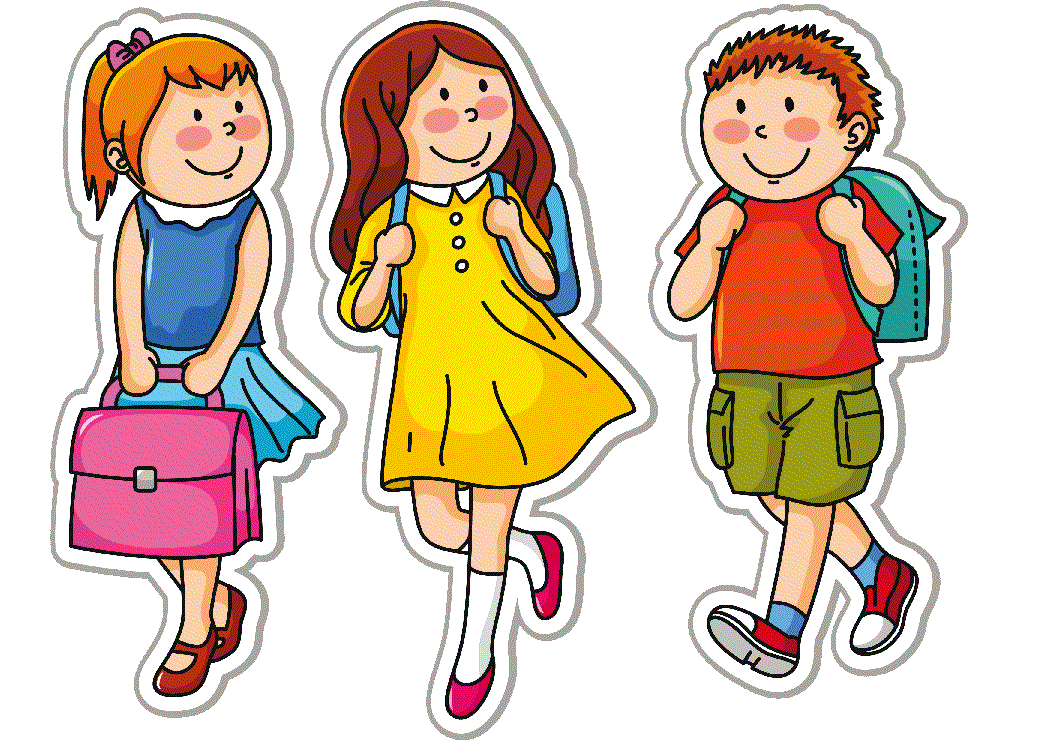 Өзін-өзі бағалауды нығайтып, сенімді болу керек. Табанды және күшті болу (кем дегенде сыртқы жағынан).
2
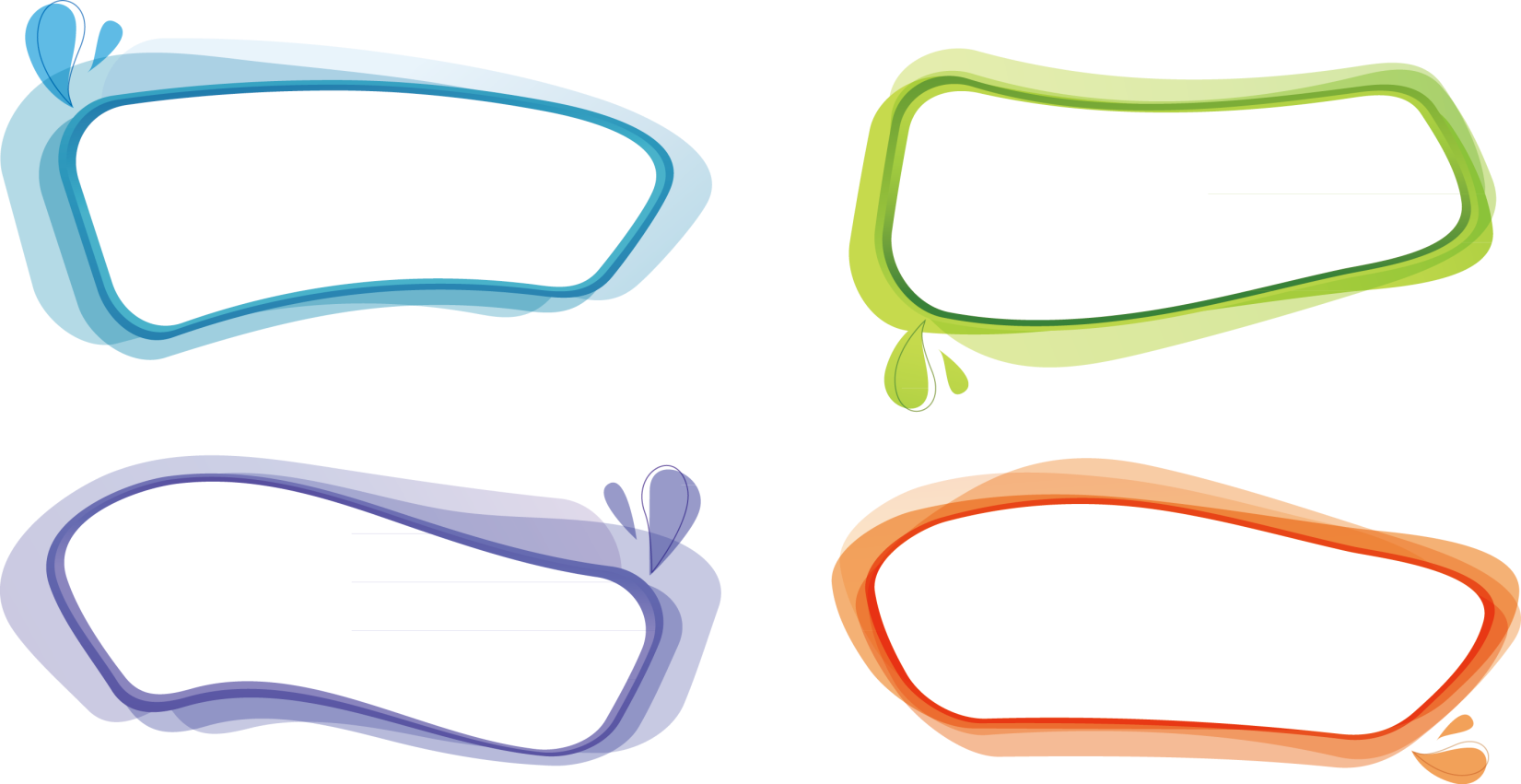 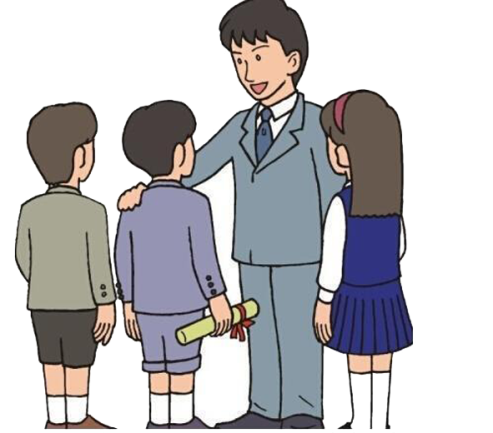 Қорқыту мүмкін болатын жағдай-лардан аулақ болу керек және оған қатысу туралы ұсыныстардан бас тарту керек.
3
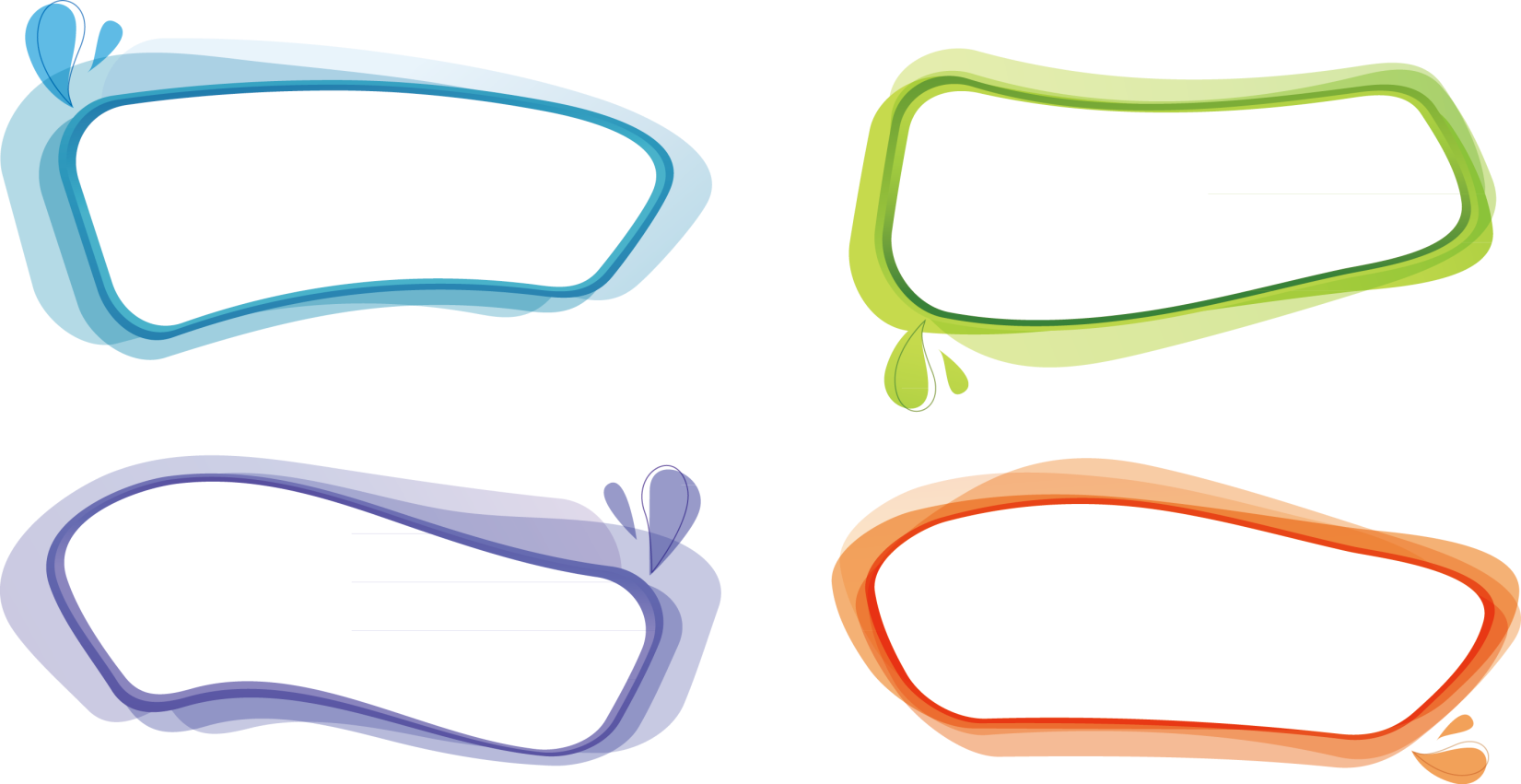 Егер ол зорлық-зомбылықтың куәсі болса, ересек адамды дереу әкелу керек немесе жәбірленушіге ата-анасынан немесе мұғалімінен көмек сұрауға кеңес беру керек
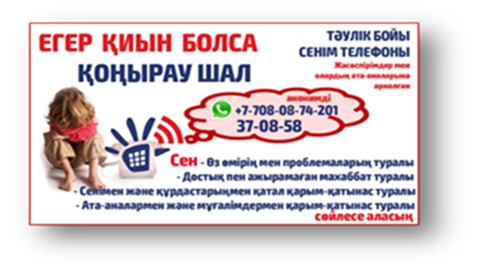 4